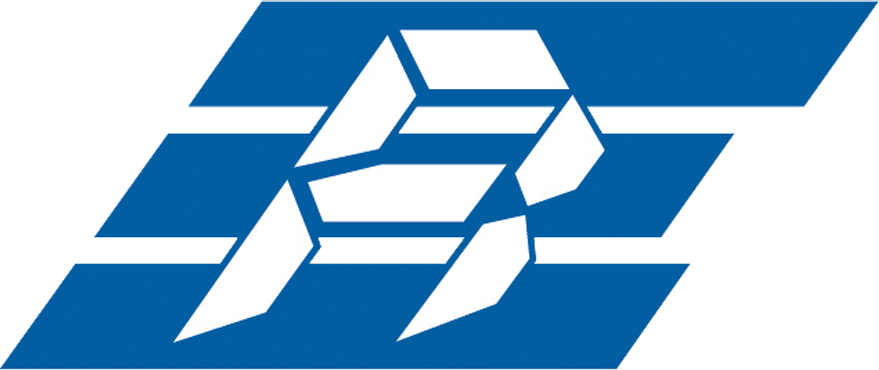 CORPORATE  PRESENTATION
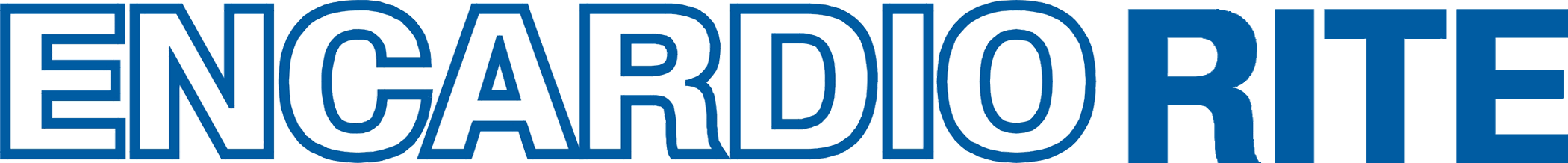 ONLINE WEB BASED MONITORING 
OF
 WATER RESOURCES
WELCOME
ARUSHI BHALLA 
MANISH MEHTA
07-Nov-16
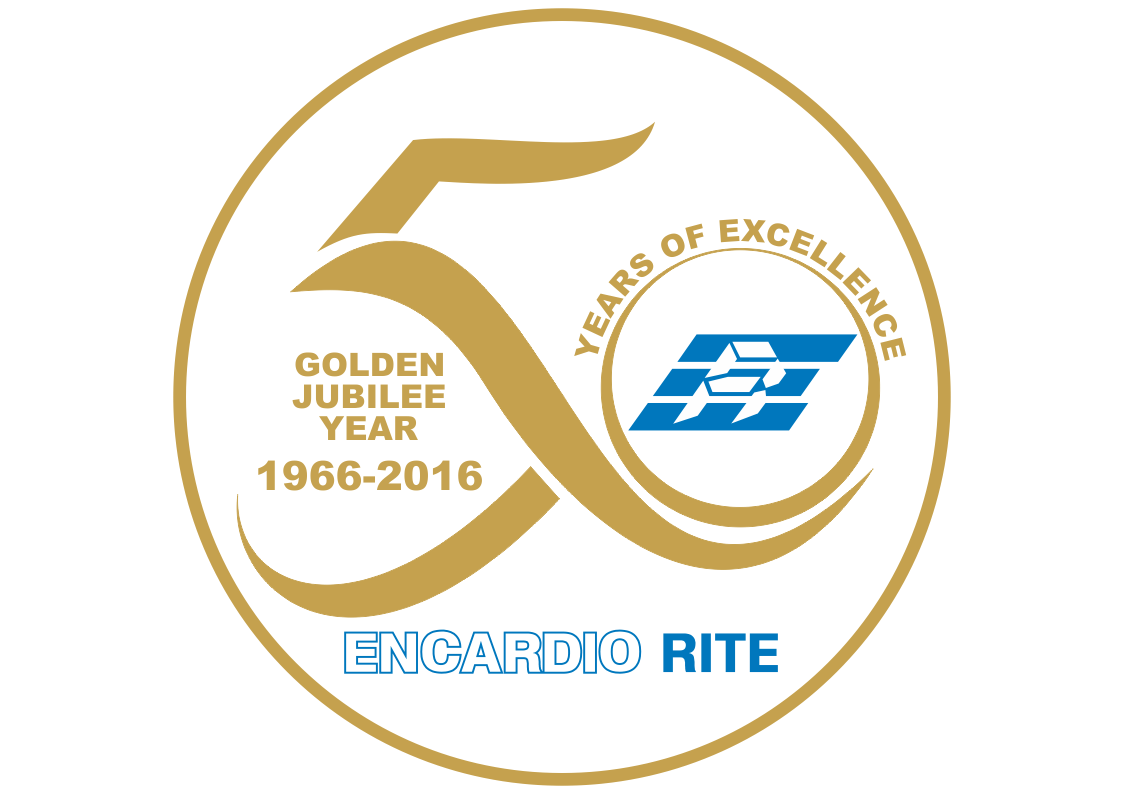 EXCELLENCE THROUGH INGENUITY
MILESTONES
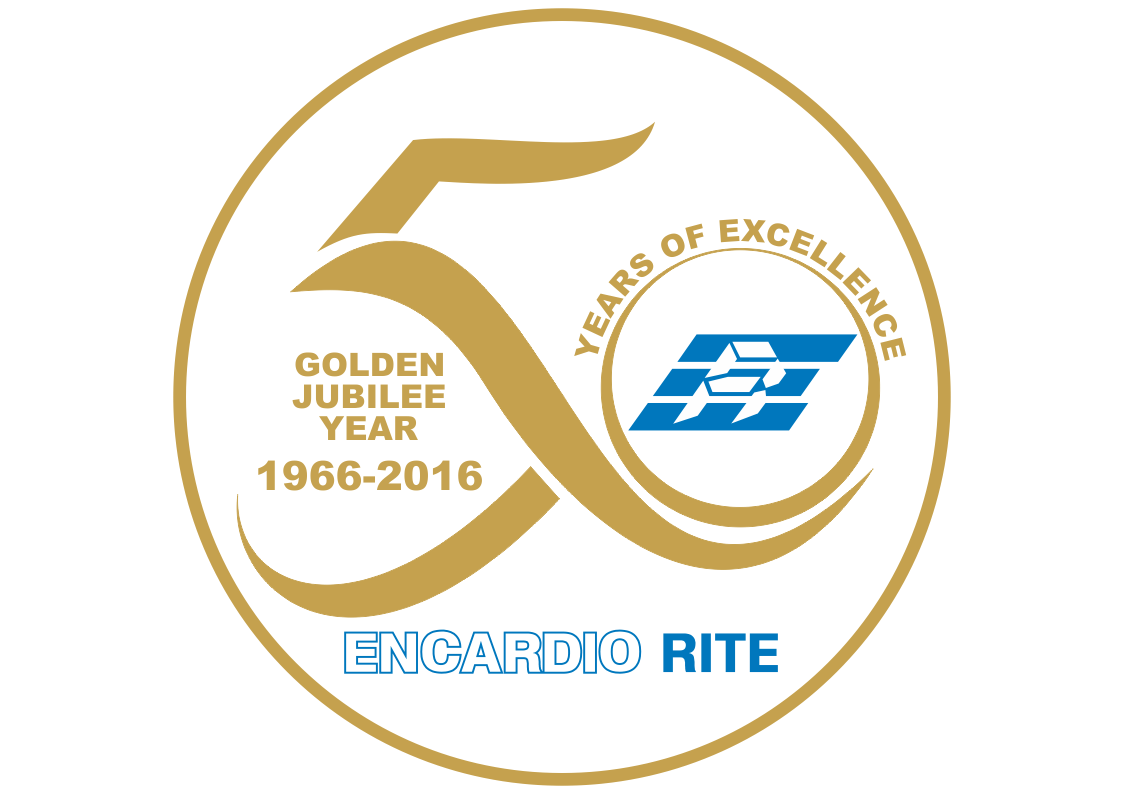 INCORPORATED IN JUNE 1966
ISO 9001:2008 CERTIFICATED FIRM BY DNV OF THE NETHERLANDS.
D&B RATING OF 4A1. 
EXCELLENT IN-HOUSE R&D FACILITIES, RECOGNIZED BY  GOVERNMENT OF INDIA.
TOTAL EMPLOYMENT AROUND 400 PERSONNEL WITH AROUND 100 ENGINEERS.
ALMOST 65 % OF OUR TURNOVER IS IN FOREIGN EXCHANGE FROM AROUND 50 COUNTRIES ACROSS THE WORLD.
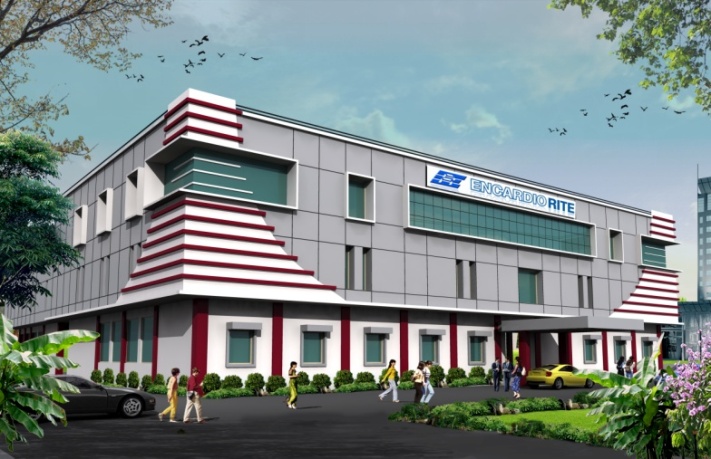 WITH 50 YEARS OF EXPERIENCE, ENCARDIO-RITE GROUP OF COMPANIES ARE EXECUTING NUMBER OF PROJECTS ON TURNKEY BASIS, PROVIDING SUPPORT FROM DESIGNING TO SUPPLYING TO INSTALLATION TO DATA RETRIEVING TO MONITORING TO ONLINE PRESENTATION OF DATA.
ENCARDIO-RITE GROUP …
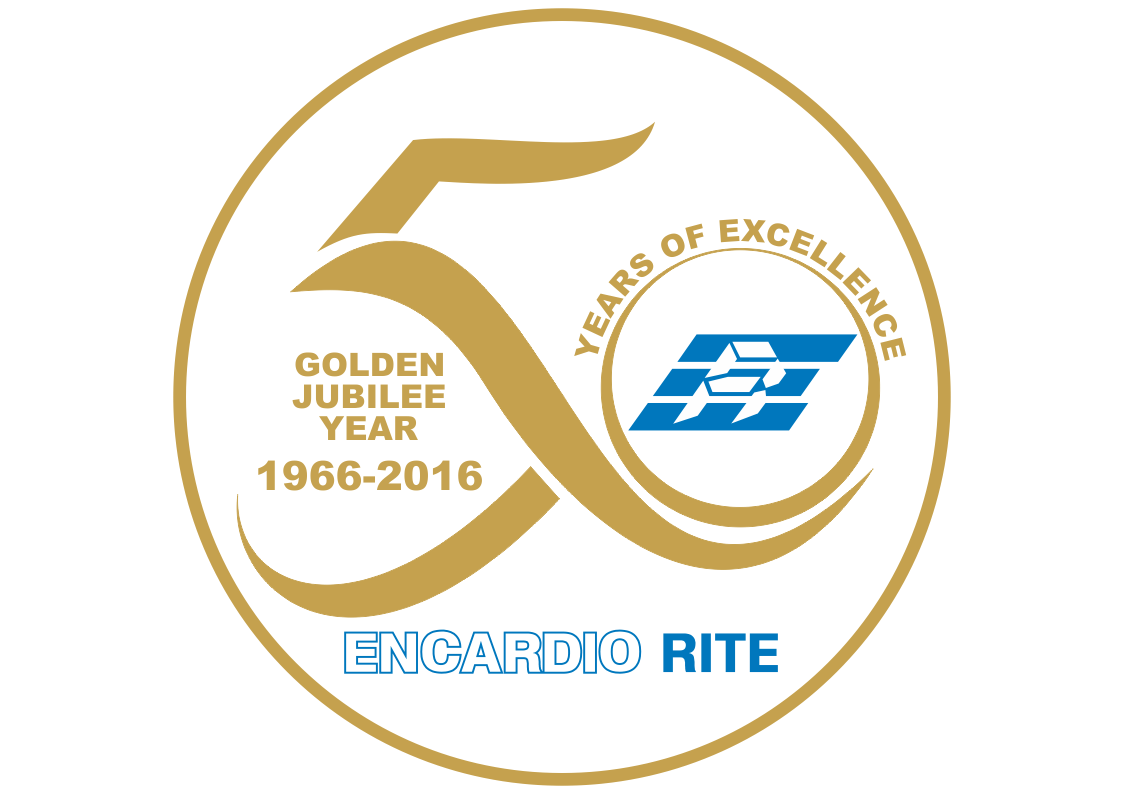 Encardio-rite Geosystems LLC UAE
Encardio-rite Geosystems WLL Bahrain
Condor Gulf Technologies Company Ltd. Saudi Arabia
ENCARDIO
RITE
Encardio-rite Electronics Pvt. Ltd. in Bhutan
Rite Geosystems WLL Qatar
Encardio-rite
Europe
Rite Geosystems Pte. Ltd. Singapore
ONE STOP FOR MONITORING SOLUTIONS
REMOTE ONLINE WEB BASED MONITORING
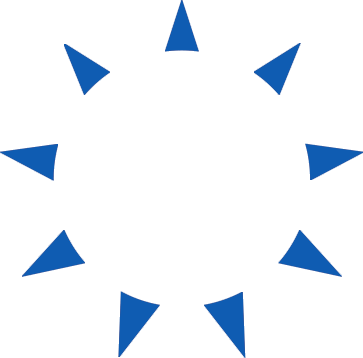 SUPPORTED BY IN-HOUSE  R&D
MANUFACTURE OF SENSORS & DATALOGGERS
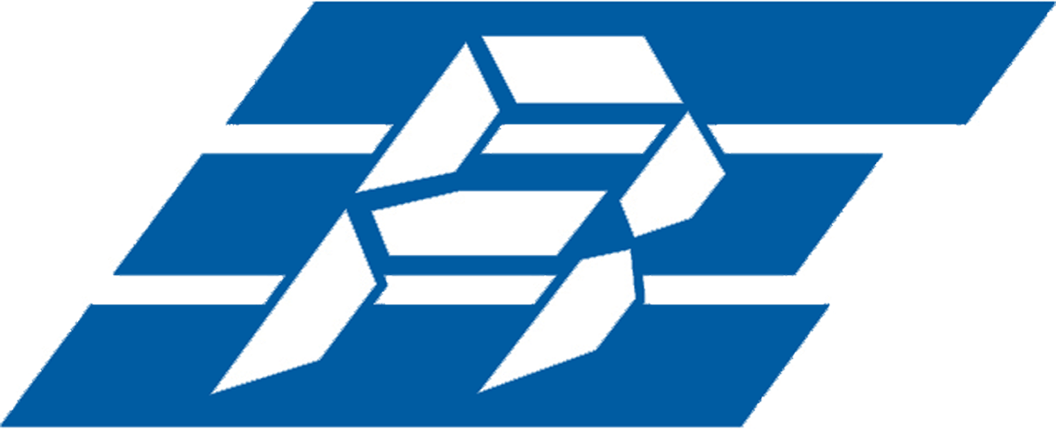 TURNKEY SOLUTIONS FOR SUPPLY, INSTALLATION
MONITORING & 
DATA MANAGEMENT
IN-HOUSE SOFTWARE DEVELOPMENT
DRISHTI
INCLINOVIEW ETC.
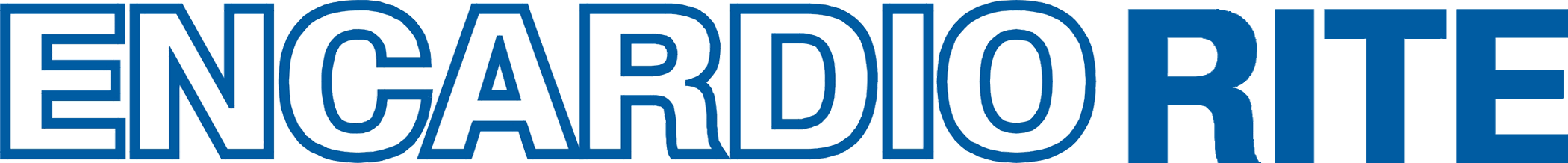 GROUP
STRUCTURAL HEALTH MONITORING
GEOTECHNICAL MONITORING
ENVIRONMENTAL MONITORING:
WATER LEVEL
WATER QUALITY
WEATHER 
NOISE, VIBRATION, SEISMIC
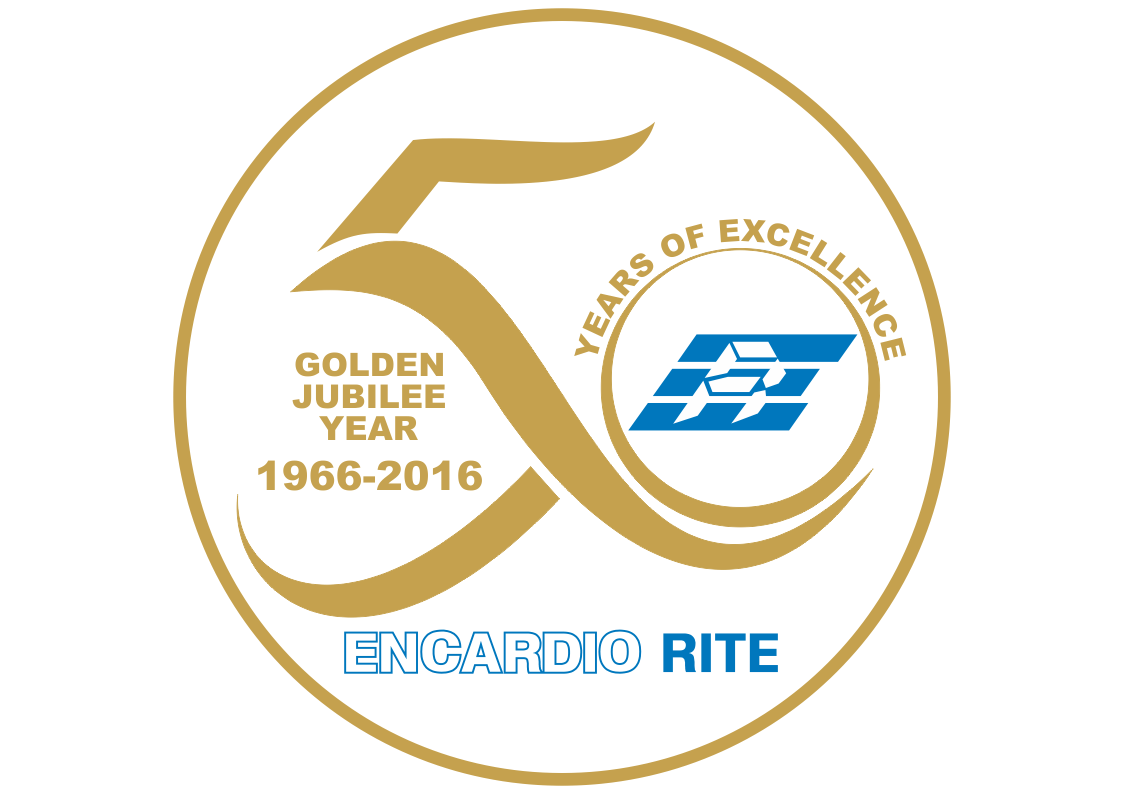 GEODETIC MONITORING, LAND SURVEYING, AERIAL MAPPING OPTICAL SURVEYING, LASER SCANNING
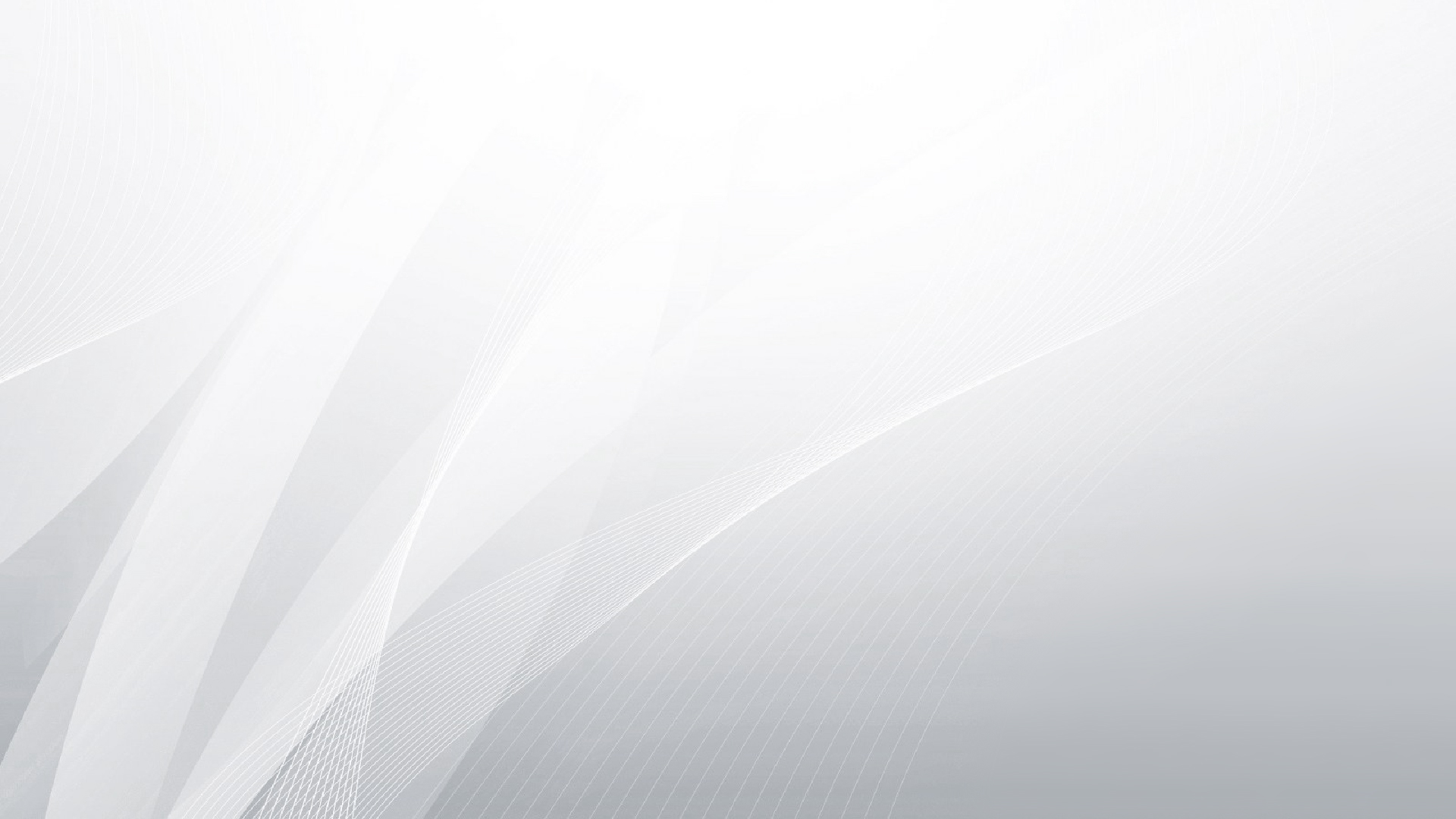 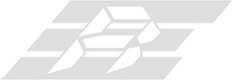 MONITORING SOLUTIONS FOR WATER LEVEL
WATER MONITORING SYSTEM
WATER LEVEL MONITORING SYSTEM ESSENTIALLY CONSISTS OF:
ABSOLUTE PRESSURE SENSOR (COMPLETELY SEALED) WITH TEMPERATURE SENSOR & INTEGRAL CABLE
AUTOMATIC DATALOGGING SYSTEM
BOX MODEL
BOREHOLE MODEL
BAROMETRIC PRESSURE SENSOR
RAIN GAUGE
ONLINE WEB BASED DATA MONITORING SERVICE
WATER MONITORING SYSTEM
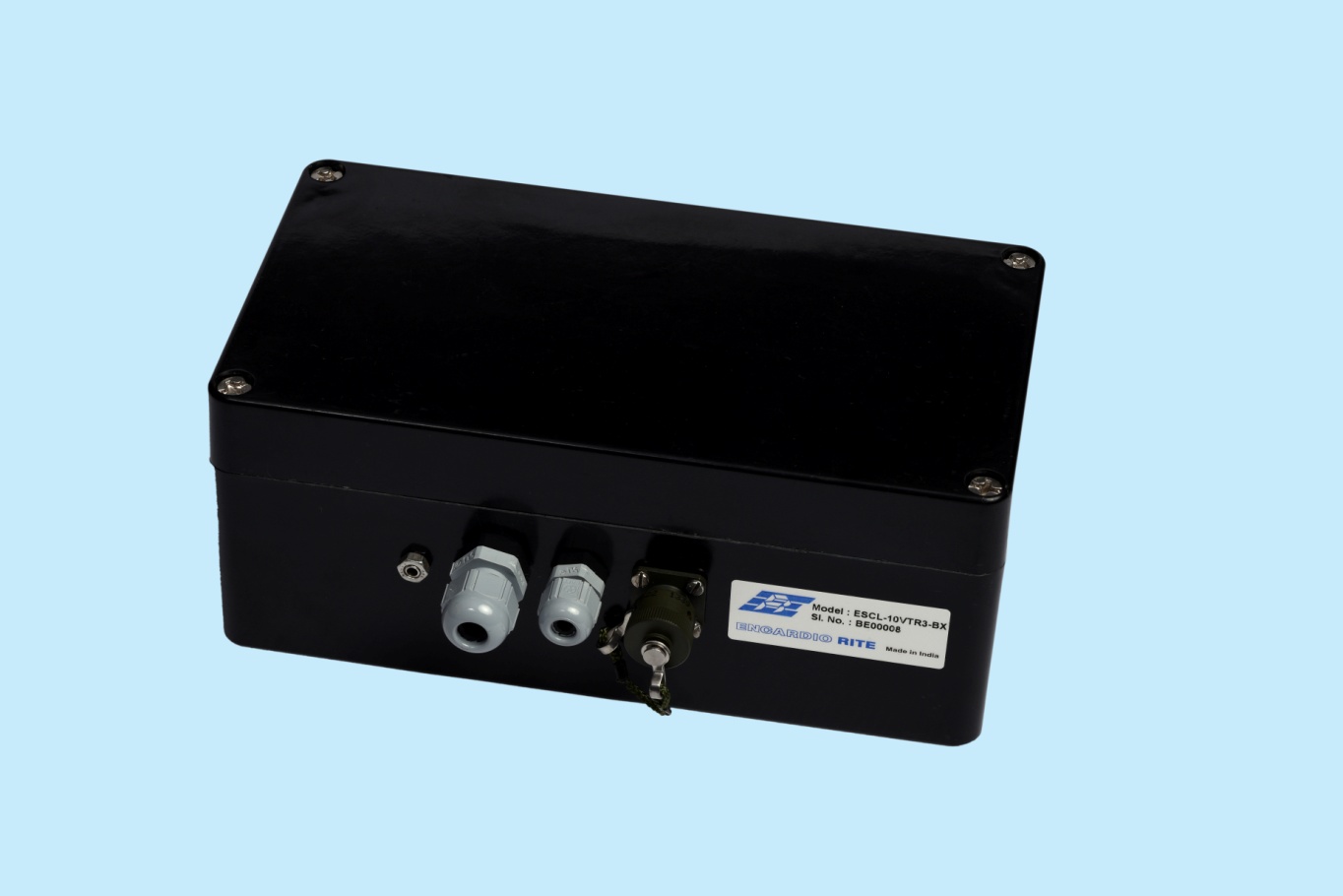 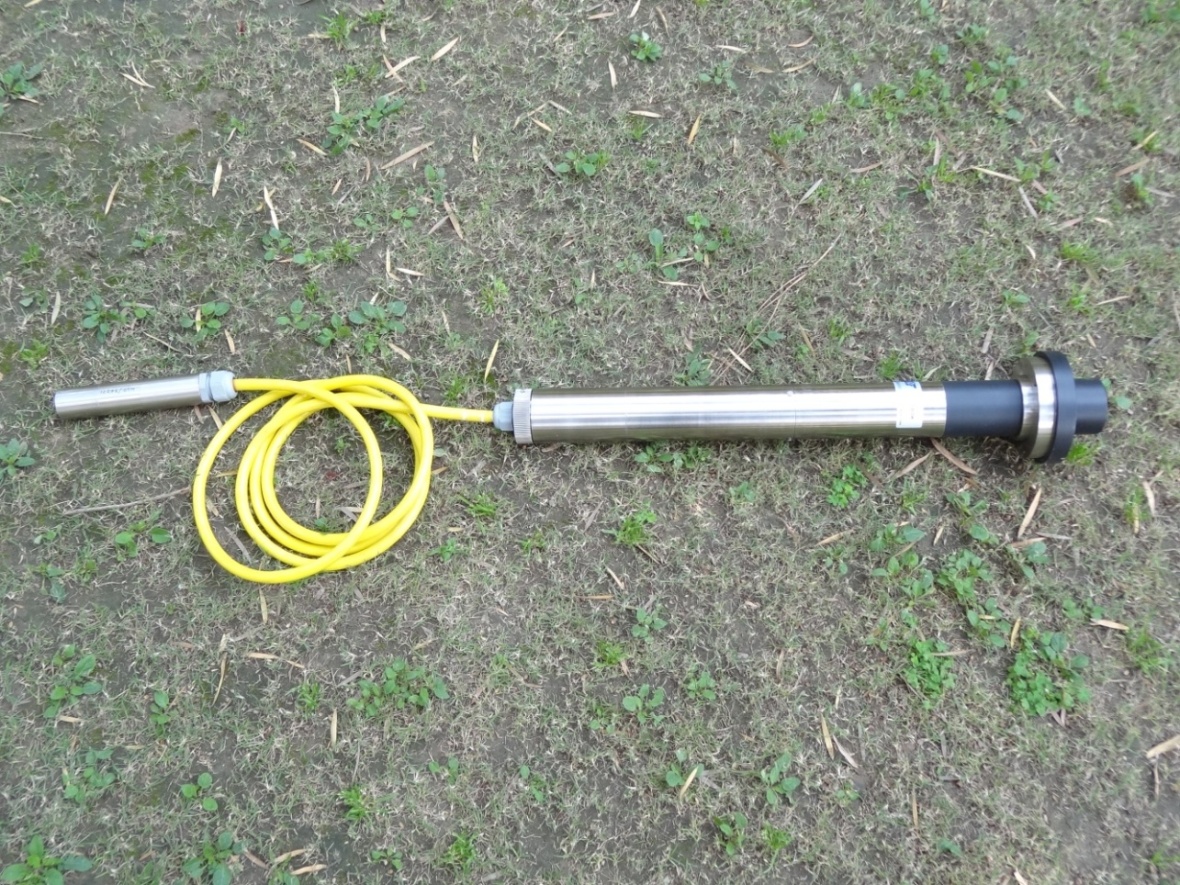 BOX MODEL DATALOGGER
BOREHOLE MODEL        DATALOGGER WITH SENSOR
WATER MONITORING SYSTEM
FOR EFFICIENT WATER MANAGEMENT, IT IS ESSENTIAL TO MAP, MEASURE AND MONITOR EXTENT OF BOTH SUB SOIL AQUIFERS AND SURFACE FRESH WATER RESOURCES. 
EASIEST METHOD FOR AUTOMATIC RECORDING IS TO USE A WATER PRESSURE SENSOR WHICH MEASURES WATER LEVEL USING RELATIONSHIP THAT PRESSURE IS EQUIVALENT TO 10 KPA FOR EVERY 1 M OF WATER COLUMN FOR PURE WATER OF SPECIFIC GRAVITY 1.00.
BRACKISH WATER IN COASTAL AREAS OFTEN HAS A SPECIFIC GRAVITY AS HIGH AS 1.1 & THEREFORE REQUIRES SPECIFIC GRAVITY CORRECTION IN THE MEASURED VALUE. THIS CORRECTION IS EASILY DONE IN THE DATALOGGER
CHALLENGE
PRESSURE SENSOR HOWEVER MEASURES DEPTH OF WATER COLUMN AS WELL AS ATMOSPHERIC PRESSURE. TO GET THE CORRECT WATER TABLE/LEVEL, THE VALUE OF ATMOSPHERIC PRESSSURE HAS THEREFORE TO BE DEDUCTED FROM THE PRESSURE SENSOR READING. 
THE PROBLEM IS THAT ATMOSPHERIC PRESSURE VARIES BY A LARGE AMOUNT ON A DAILY BASIS AND THEREFORE A CONSTANT FACTOR CANNOT BE USED FOR THE CORRECTION. READINGS FROM PRESSURE SENSORS WITH MEASURING RANGE UPTO 30 MWC NEED BAROMETRIC PRESSURE CORRECTION. 
VARIATION OF ATMOSPHERIC PRESSURE WITH TIME OVER A PERIOD OF ONE YEAR IS ILLUSTRATED BY THE GRAPH IN THE NEXT SLIDE.
EFFECT OF ATMOSPHERIC PRESSSURE
EFFECT OF ATMOSPHERIC PRESSSURE
IN THE GRAPH, A VARIATION OF 299 MM WCL WAS OBSERVED DURING ONE YEAR COVERING WINTERS AND SUMMERS
IT HAS BEEN OBSERVED THAT ON A DAILY BASIS AT ANY LOCATION ATMOSPHERIC PRESSURE CAN VARY UP TO 200 MM WATER COLUMN (WCL). 
ON AN ANNUAL BASIS, VARIATION MAY GO UP TO 300 MM WCL OR EVEN MORE. OVER A PERIOD OF YEARS A VARIATION OF 500 MM WCL HAS BEEN DOCUMENTED AT SEVERAL PLACES
ONE CAN THEREFORE IMAGINE THE KIND OF IMPACT IT HAS ON THE ACCURACY OF THE MONITORED WATER TABLE
ADVANCES IN TECHNOLOGY
SOLUTIONS UPTIL NOW TO ACCOUNT FOR VARIATIONS IN ATMOSPHERIC PRESSURE, MOSTLY USED A GAUGE PRESSURE SENSOR WITH ONE SIDE OF ITS PRESSURE MEASUREMENT DIAPHRAGM OPEN TO ATMOSPHERE THROUGH A VENT TUBE IN THE CABLE
A DESICCANT CHAMBER WAS ADDITIONALLY REQUIRED TO PREVENT MOISTURE FROM ENTERING INTO THE VENT TUBE. THE COLOUR OF THE DESICCANT CHANGES WITH ABSORPTION OF MOISTURE, INDICATING THAT IT HAS TO BE REPLACED. IF NOT REPACED IN TIME, IT IMPAIRS THE PERFORMANCE OF THE WATER LEVEL MONITORING SYSTEM.
ENCARDIO-RITE USES A BETTER OPTION BY PROVIDING AN INDIVIDUAL BAROMETRIC PRESSURE SENSOR WITH EACH LEVEL SENSORS AND MAKING CORRECTION FOR ATMOSPHERIC PRESSURE CHANGES AUTOMATICALLY IN THE DATALOGGER THUS INCREASING THE RELIABILITY OF THE SYSTEM.
ADVANTAGES OF E-R SYSTEM
THE ENCARDIO-RITE SYSTEM DOES NOT USE ANY DESICCANT. THIS REDUCES REGULAR MAINTENANCE AS DESICCANTS HAVE TO BE CHANGED AT REGULAR INTERVALS ESPECIALLY IN REGIONS WITH HIGH MOISTURE CONTENT OR HEAVY RAINFALL. 
MAINTENANCE IS FURTHER REDUCED BY USING HIGH POWER LITHIUM BATTERIES WHICH LAST MORE THAN FIVE YEARS FOR DATA RETRIEVAL UPTO FOUR TIMES A DAY AND DATA TRANSFER BY GSM/GPRS ONCE A DAY FOR ONLINE WEB BASED MONITORING. 
SYSTEM ALSO PROVIDES DATA ON BAROMETRIC PRESSURE WITHOUT ANY ADDITIONAL COST.
COMPARISON DATA
COMPARISON DATA
RESULTS
THE SYSTEM WITH ABSOLUTE PRESSURE SENSOR AND NON-VENTED CABLE IS BETTER THAN THE ONE WITH THE VENTED TUBE BECAUSE:

DESICCANT HAS NOT TO BE CHANGED AT REGULAR INTERVALS

AN ABSOLUTE PRESSURE SENSOR IS USED IN THE FORMER WHICH IS MUCH MORE RELIABLE THAN GAUGE PRESSURE SENSORS WHICH USE “0-RINGS” FOR PROTECTION

BAROMETRIC PRESSURE IS ALSO AVAILABLE AS AN ADDITIONAL PARAMETER
RAIN GAUGE
ANOTHER IMPORTANT PARAMETER IS “MONITORING OF RAINFALL” THAT AFFECTS WATER LEVEL IN THE GROUND, RIVERS AND LAKES. IT PROVIDES VALUABLE INFORMATION ON CORRELATION BETWEEN RAINFALL AND MAGNITUDE OF PERCOLATION OF RAIN WATER  INTO ACQUIFER OVER A PERIOD OF TIME.
RAIN GAUGES ARE INSTALLED IN THE OPEN AND SUBJECT TO DIRECT SUNLIGHT AND WEATHER. FOR REMOTE LOCATIONS, HEAVY DUTY RAIN GAUGES WITH STAINLESS STEEL HOUSING SHOULD BE SPECIFIED AS THEY CAN WORK FOR DECADES WITHOUT DEGRADATION AND TURN OUT TO BE MORE ECONOMICAL IN THE LONG RUN.
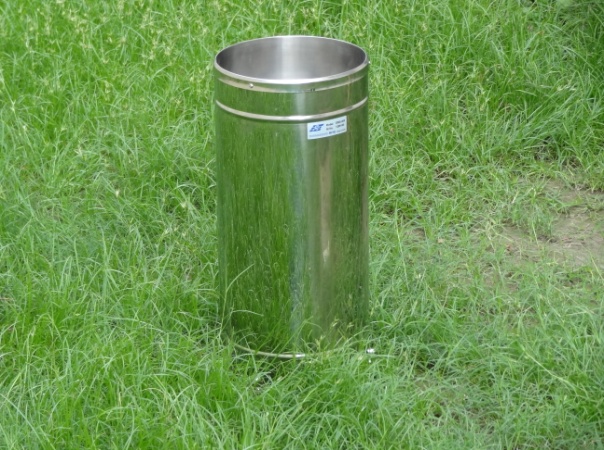 CONDUCTIVITY MEASUREMENT
VARIATION OF PRESSURE SENSOR, KNOWN AS CTD (CONDUCTIVITY, TEMPERATURE, DEPTH) IS AVAILABLE WITH AN INTEGRAL CONDUCTIVITY SENSOR. 

CONDUCTIVITY MEASUREMENT GIVES A MEASURE OF SALINITY OF THE WATER FROM WHICH THE DENSITY OF THE WATER CAN BE CALCULATED. 

THIS KIND OF SENSOR IS INDISPENSIBLE IN AREAS WHERE THE SALINITY OF THE GROUND WATER VARIES WITH TIME.
INDIA – ALL SITES
AUTOMATIC WATER LEVEL MONITORING SYSTEMS IN DIFFERENT STATES OF INDIA
122.15.209.75:50005/webdata
      ewlrsites
UTTAR PRADESH
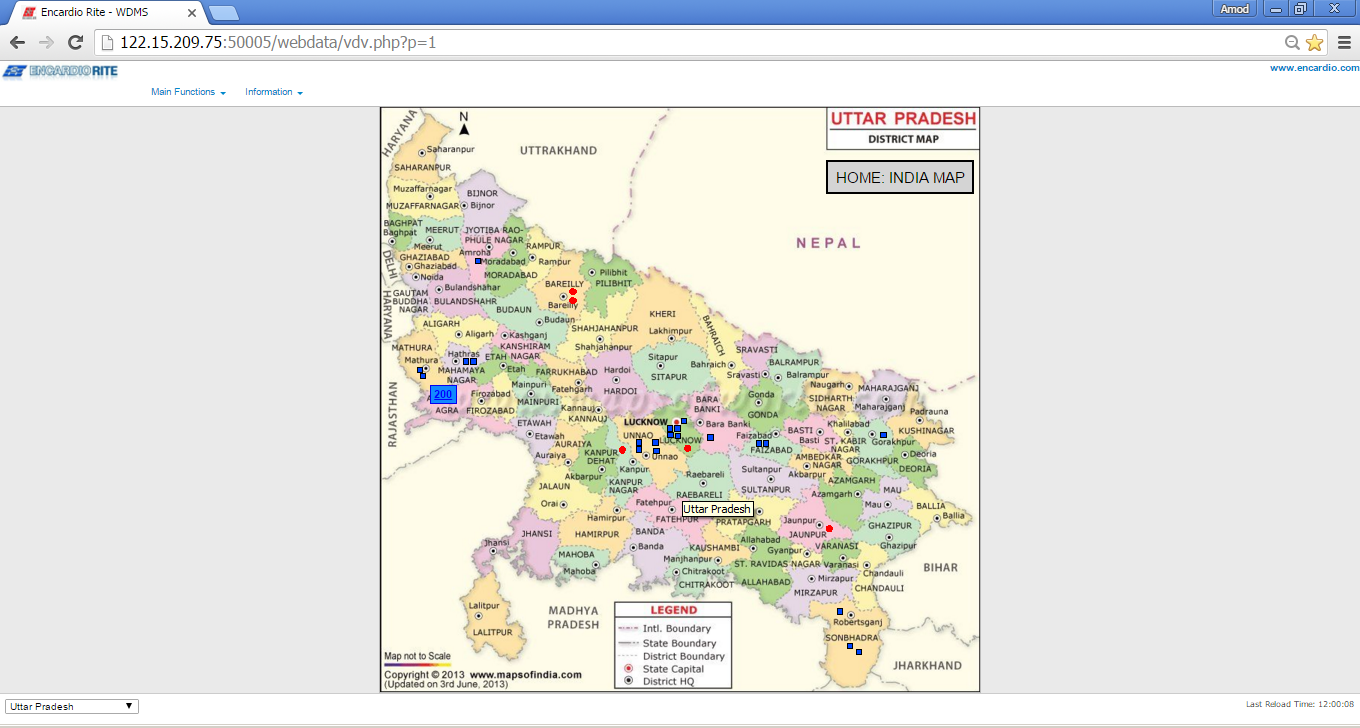 WDMS MONITORING RESULT
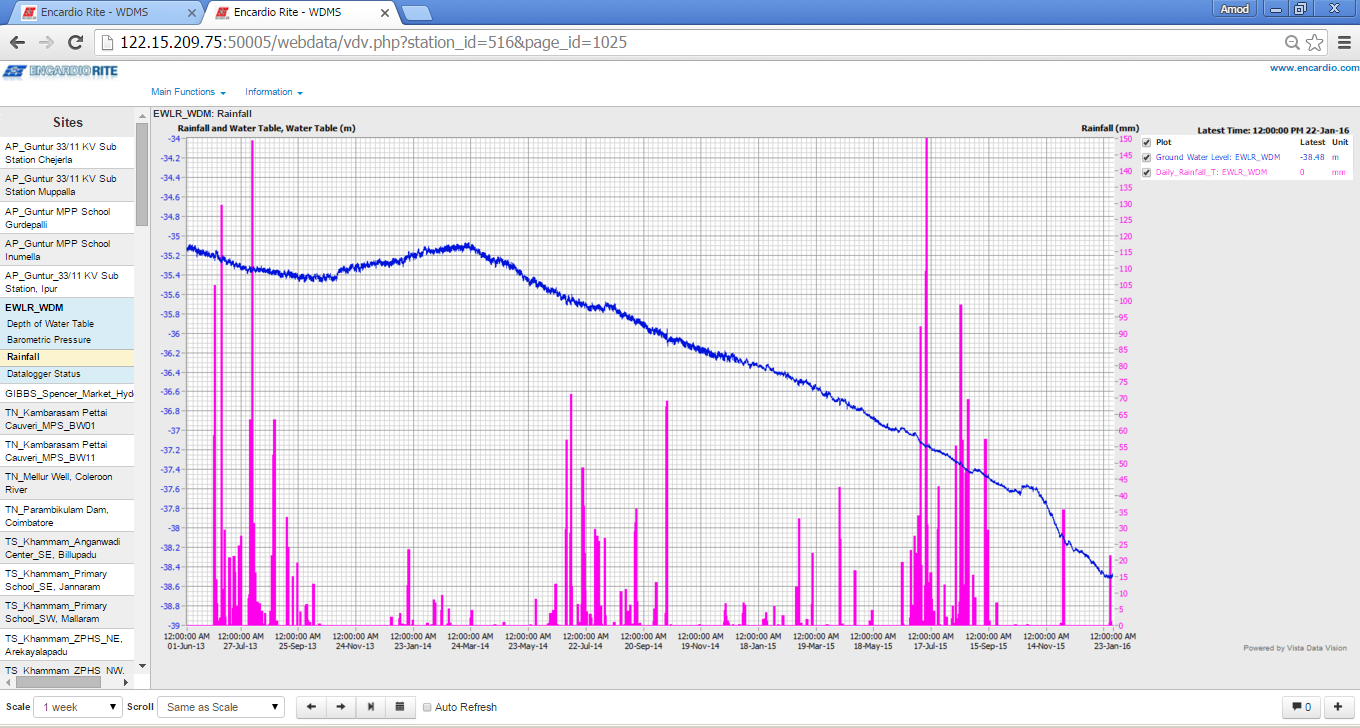 WDMS MONITORING RESULT
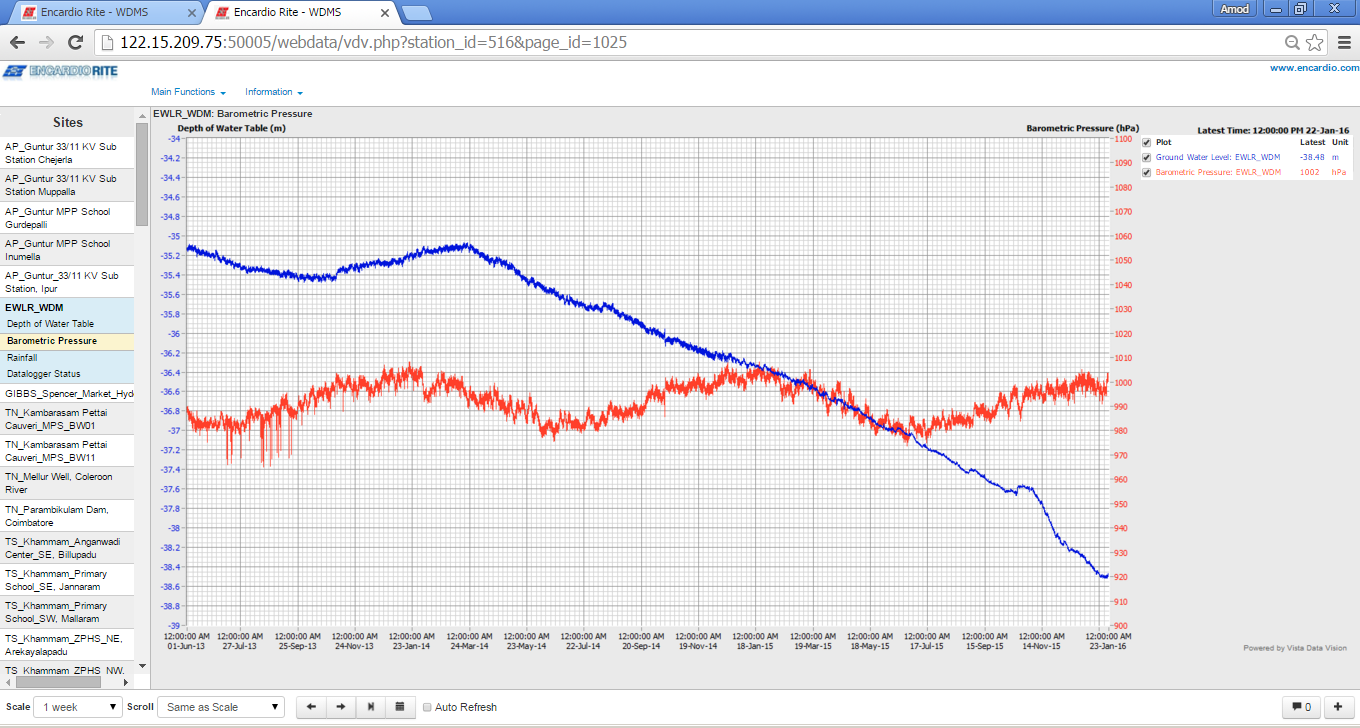 SUCCESS STORY
OUR ORGANISATION INSTALLED 600 ONLINE WEB BASED MONITORING SYSTEMS FOR THE VARIOUS GOVERNMENT ORGANISATIONS SINCE JAN 2014. 

THE SYSTEMS AUTOMATICALLY TAKE TWO READINGS OF GROUND WATER LEVEL A DAY AND TRANSMIT THEM TO A CENTRAL SERVER AT NIGHT. THUS 60 READINGS ARE TAKEN PER BOREHOLE EVERY MONTH AND AUTOMATICALLY RECORDED IN THE DATA BANK. 

SINCE INSTALLED, UP TO NOVEMBER 2, 2016 A SET OF 8,21,714  READINGS HAVE BEEN AUTOMATICALLY LOGGED. OUT OF THESE  8,09,113 READINGS ARE GOOD I.E. A SUCCESS RATE OF 98 %. THE 12601 READINGS THAT ARE NOT GOOD ARE BECAUSE OF SPIKES OR BEING ERRATIC. 

THE SUCCESS RATE IS ABSOLUTELY UNBEATABLE.
SUCCESS STORY
SUGGESTIONS
WE SHOULD USE THE BOX TYPE DATALOGGER WITH THE ANTENNA ON TOP AS THE DATA CONNECTIVITY IN MOST PARTS OF THE COUNTRY IS NOT GOOD. 

WE SHOULD USE A NON VENTED SYSTEM FOR EASIER MAINTAINENCE.
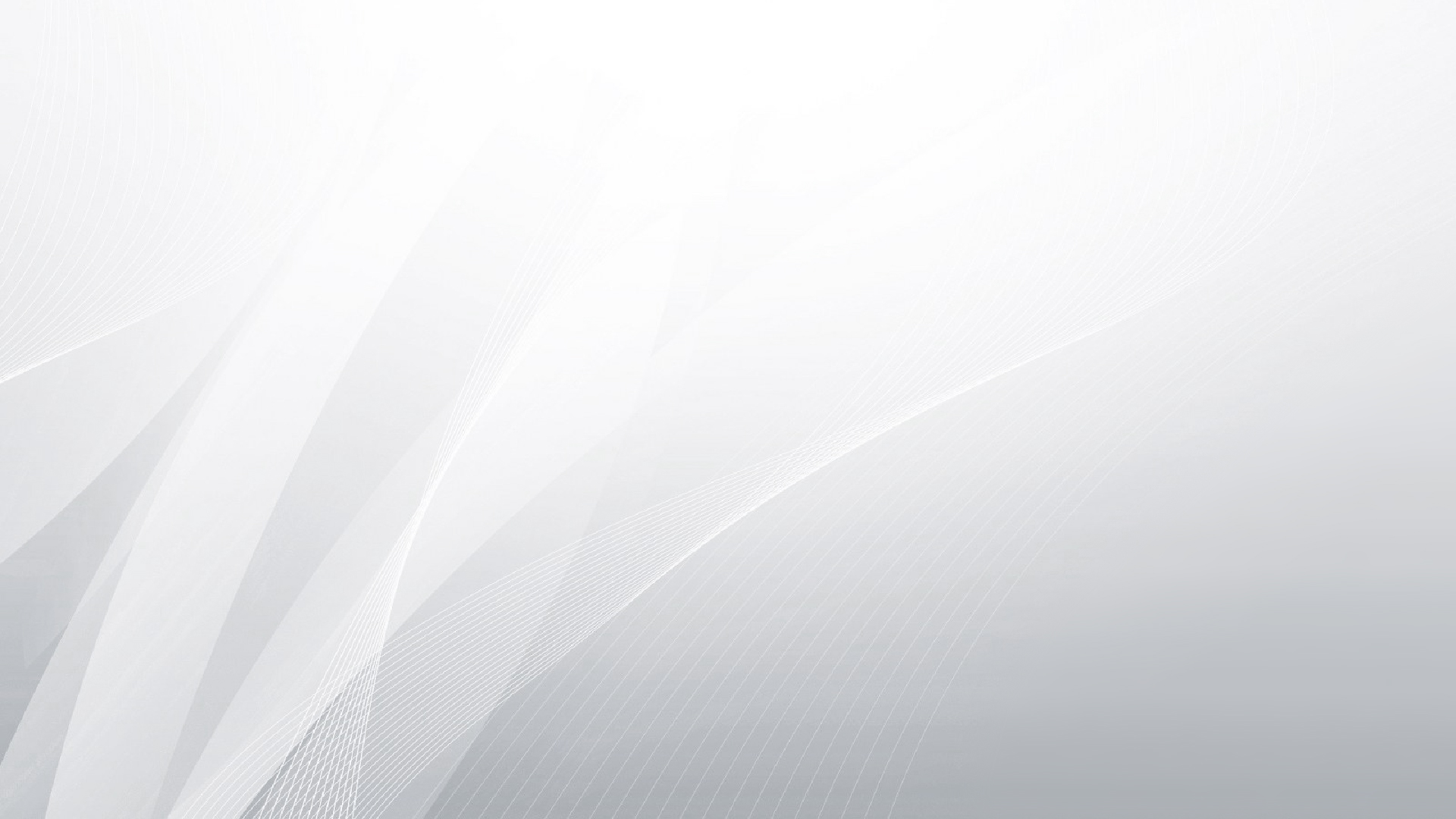 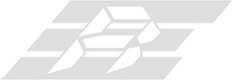 OTHER SYSTEMS
WATER QUALITY MONITORING
ENCARDIO-RITE AUTOMATIC WATER QUALITY MONITORING SYSTEM OFFERS A RANGE OF SENSORS THAT MONITOR VARIOUS WATER QUALITY PARAMETERS. ANY COMBINATION OF SENSORS CAN BE USED DEPENDING ON APPLICATION, PRECISE MONITORING NEED, MEASUREMENT LOCATION OR TYPE OF INDUSTRY.
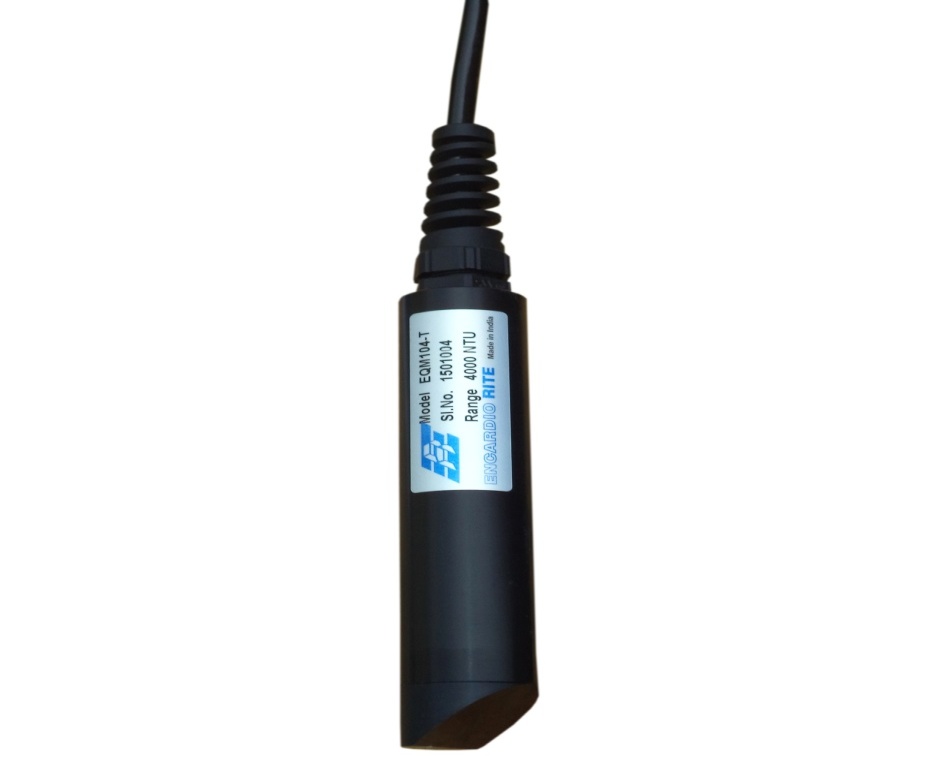 TSS/TURBIDITY SENSOR
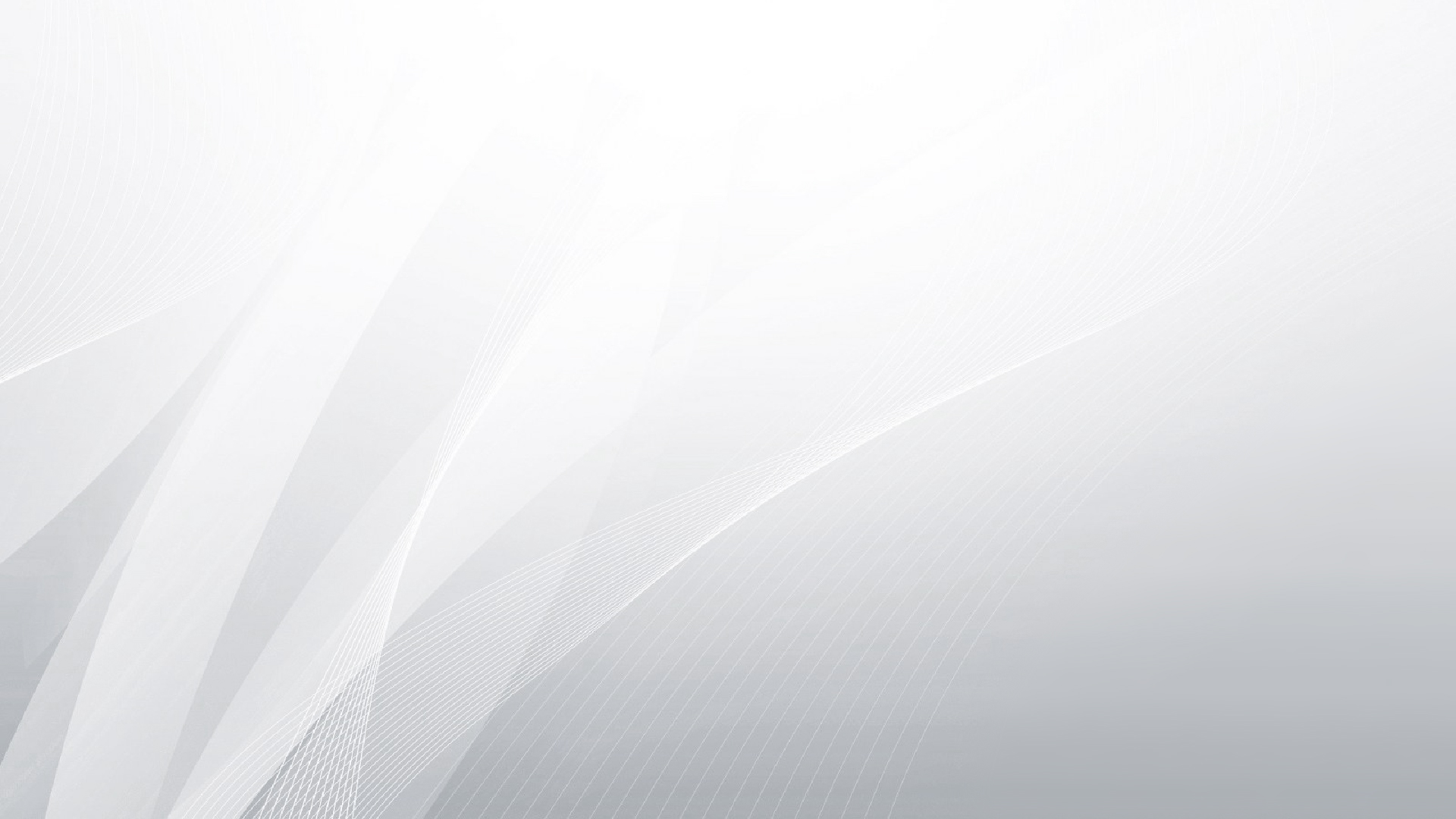 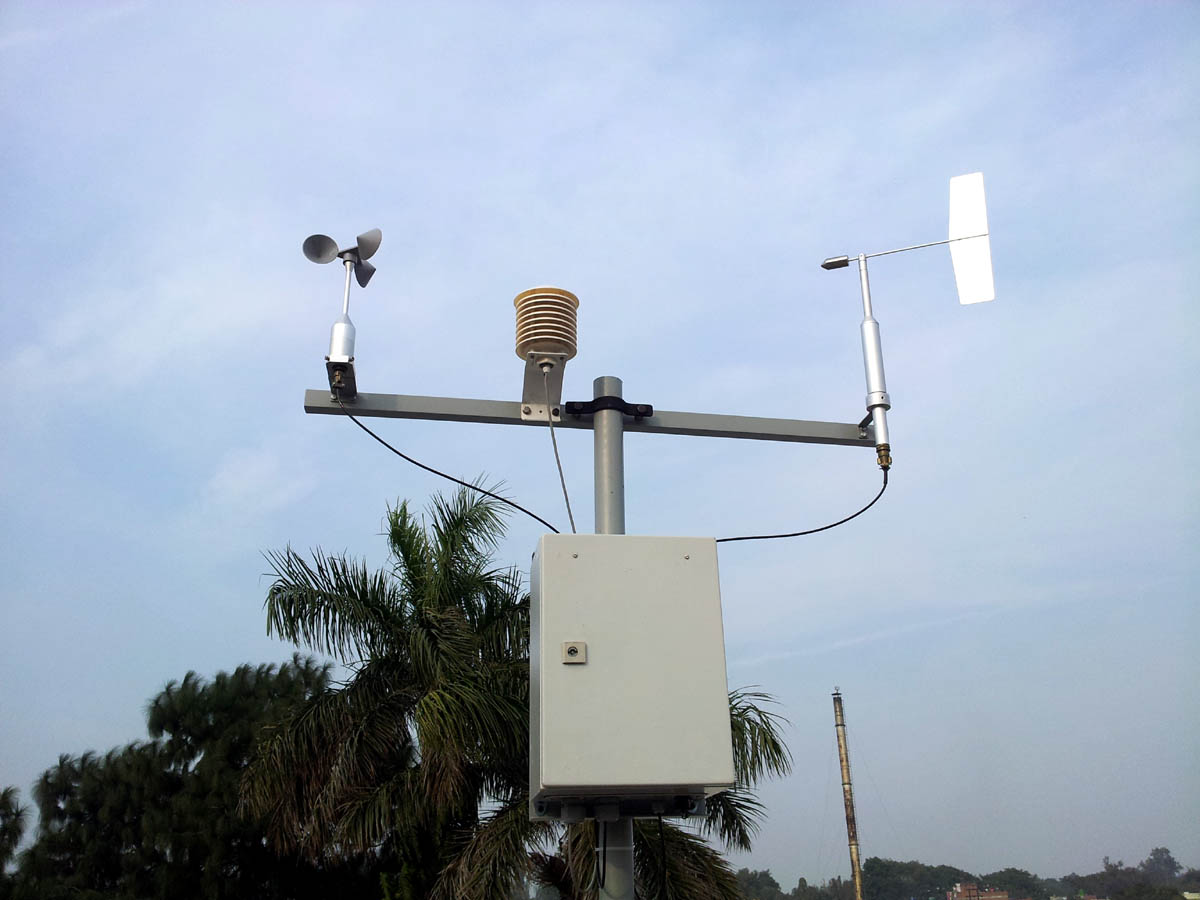 Online weather station
Encardio-rite automatic weather station is a weather data management and presentation system for meteorological data collected by individual sensors from a site. The system provides a reliable and cost effective means of recording meteorological data
RAIN GAGE/PRECIPITATION
WIND SPEED
WIND DIRECTION
TEMPERATURE
HUMIDITY
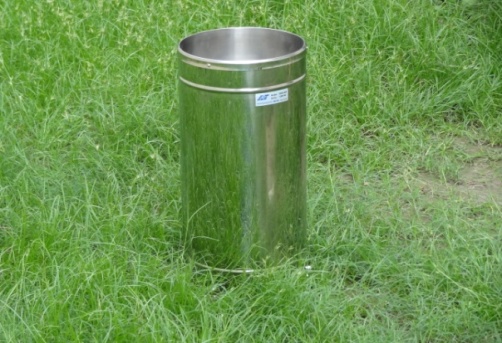 THANK YOU